What are magnets?
Science
Miss Roberts
STAR WORDS
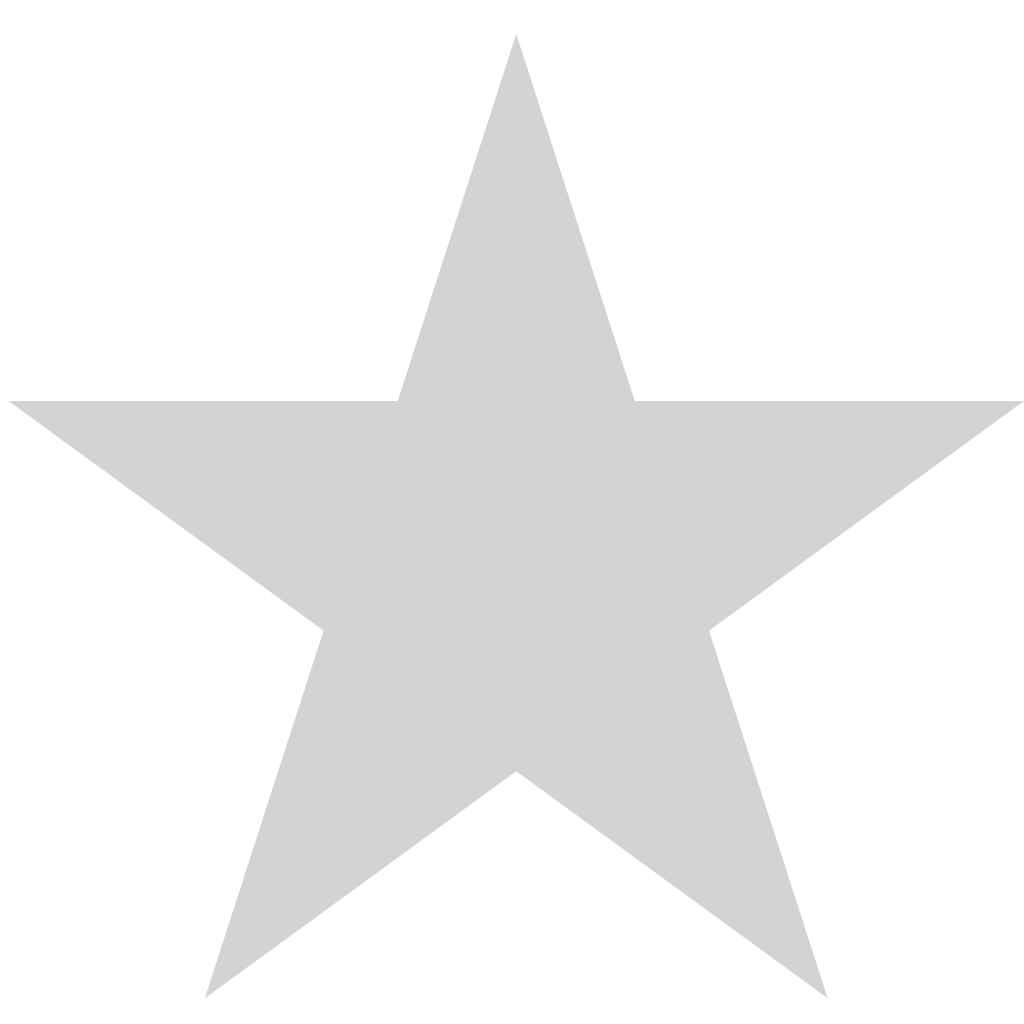 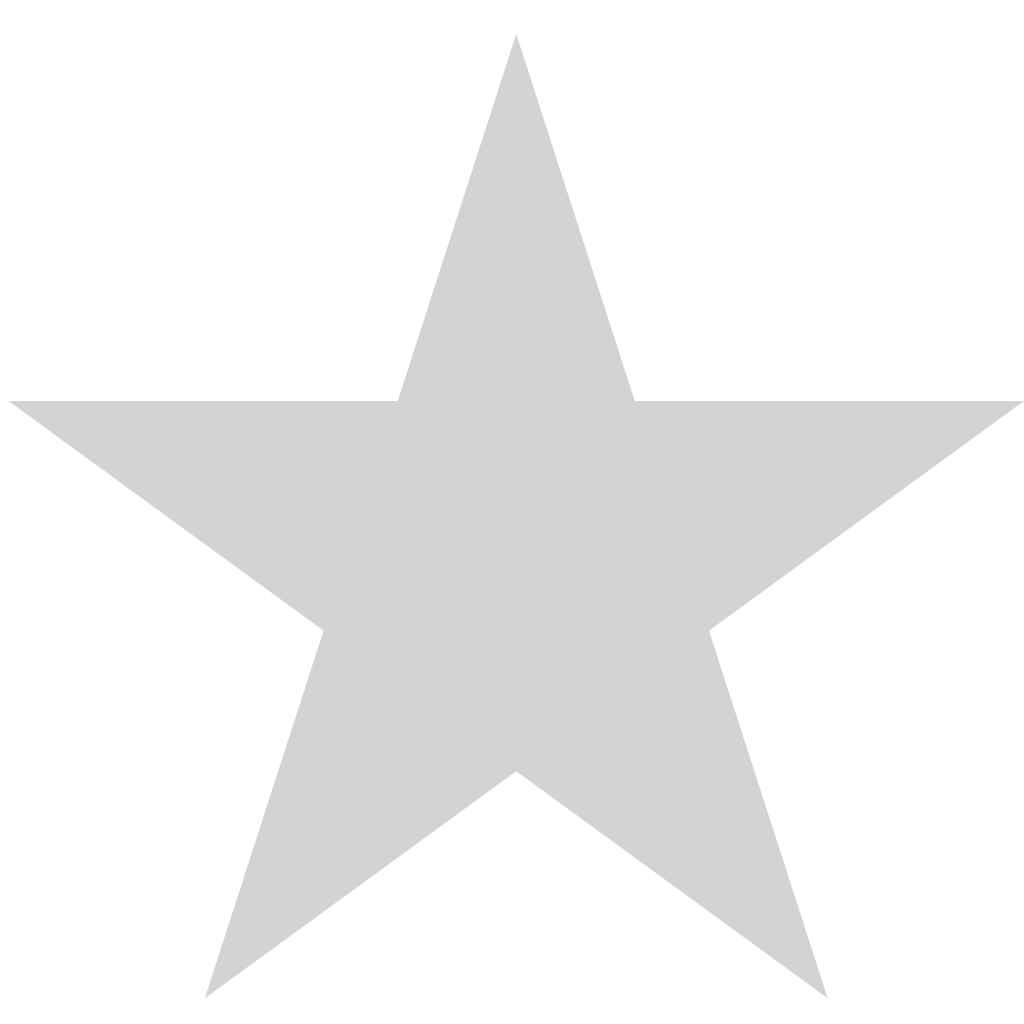 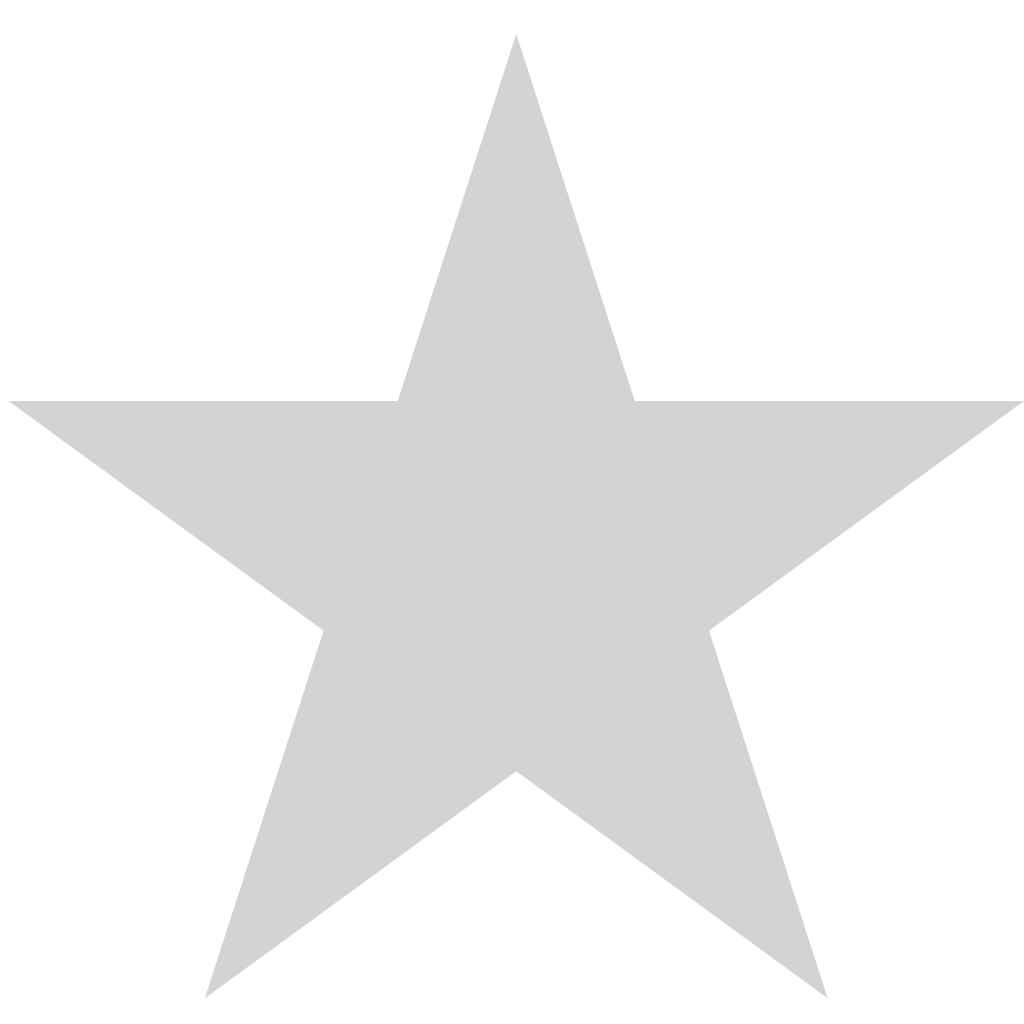 magnet
force
repel
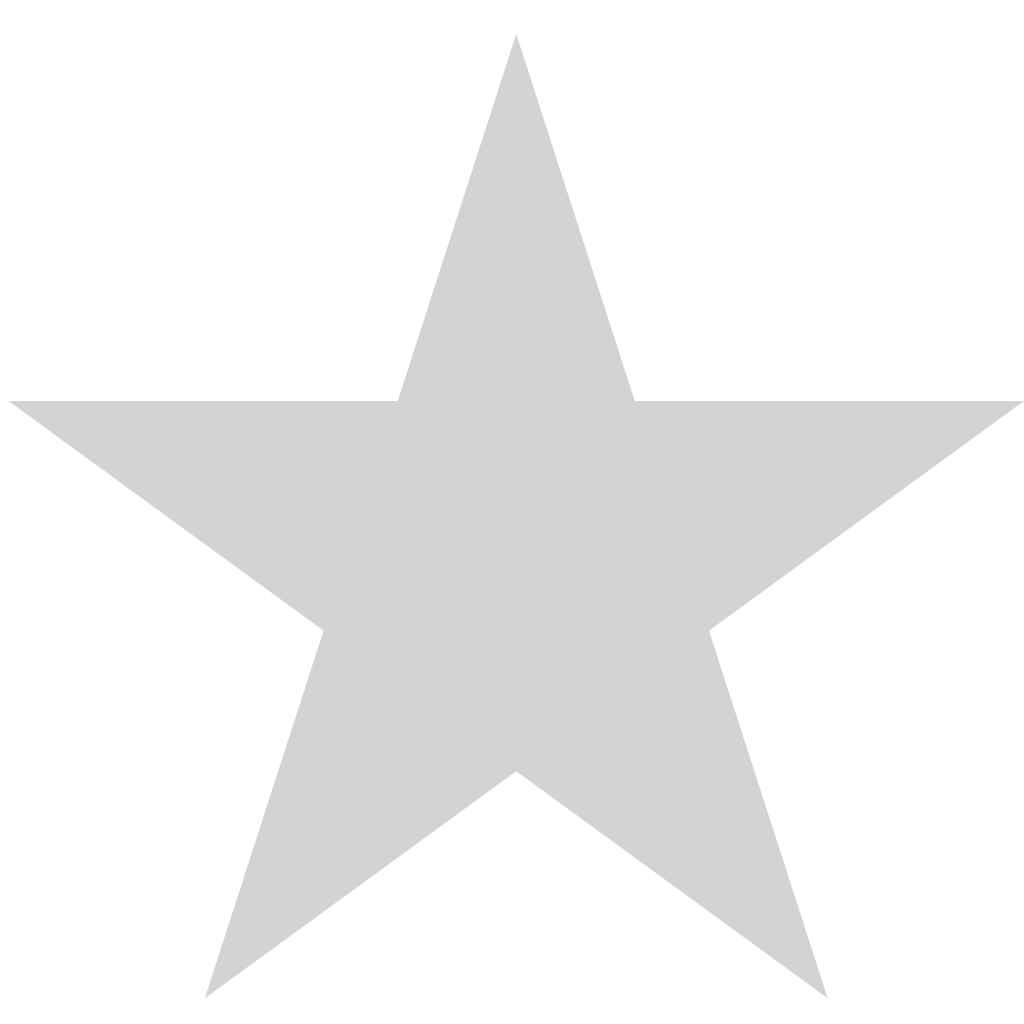 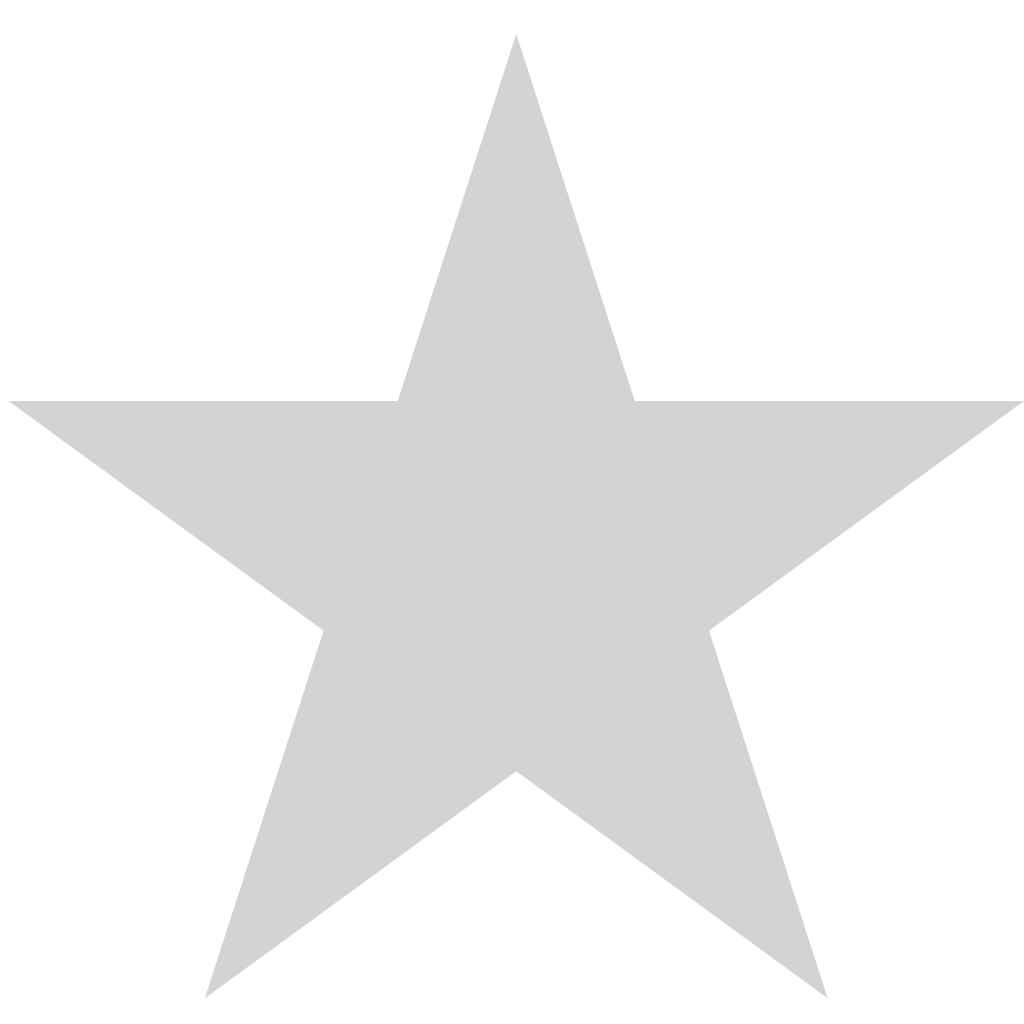 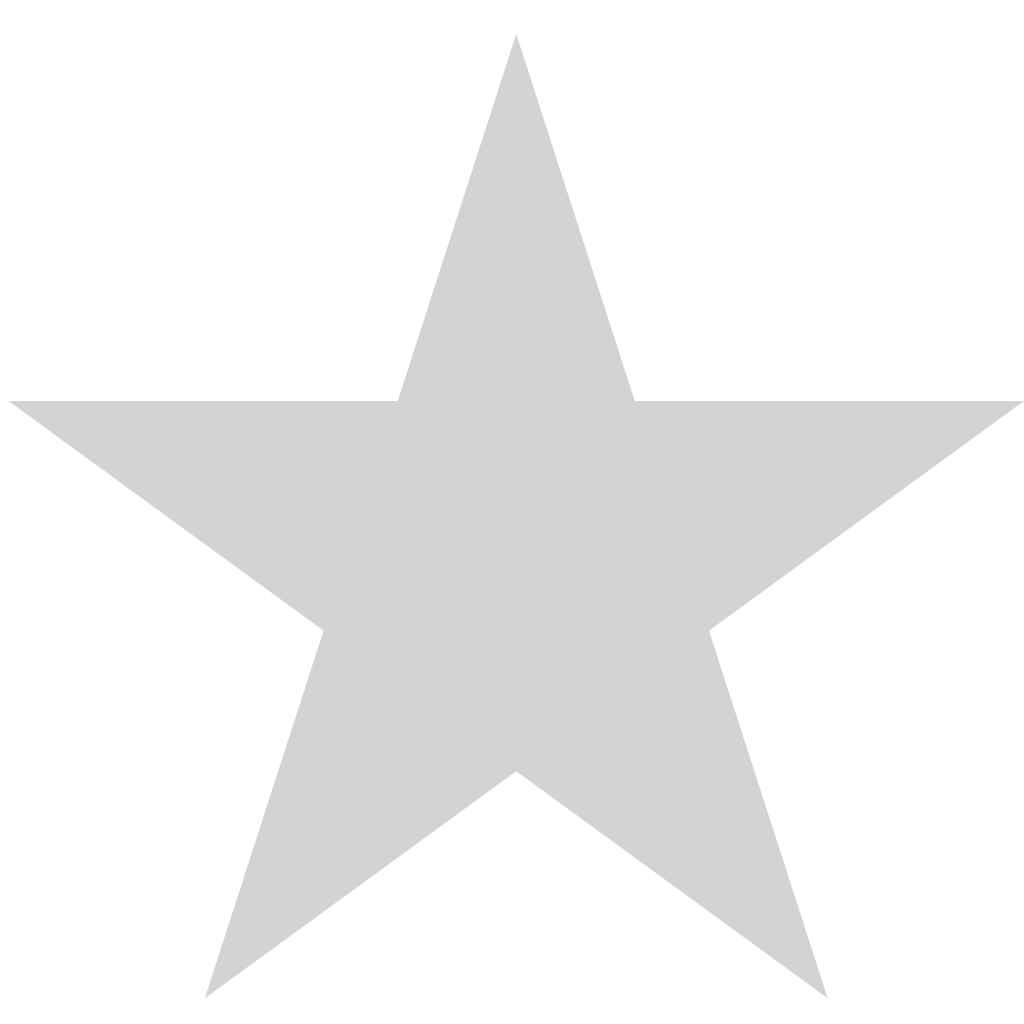 friction
attract
poles
‹#›
TASK
Magnets are objects that a___________ or r_____________ other magnetic objects or materials.
What were the first known magnetic objects called? 
What do you call the two sides of a magnet?
Give two examples of materials that are magnetic.
Investigation
Conclusion
When two of the same side of a magnet are brought together, they ____________.

When two different sides of a magnet are brought together, they ______________.
Conclusion
The north side of the compass was attracted to the ________________ pole of the magnet. 

The south side of the compass was attracted to the ________________ pole of the magnet.

Paper clips were attracted to ___________ sides of the magnet.
Conclusion
Findings
When we used one magnet, we found that ____________ paper clips stuck to the bottom of the magnet.
When we used two magnets, we found that ____________ paper clips stuck to the bottom of the lower magnet.
Structure of a conclusion
P – make your POINT
E – give EVIDENCE
E – EXPLAIN your evidence
‹#›
Conclusion
We found that…

The evidence for this is…

I think the reason this happened is because...